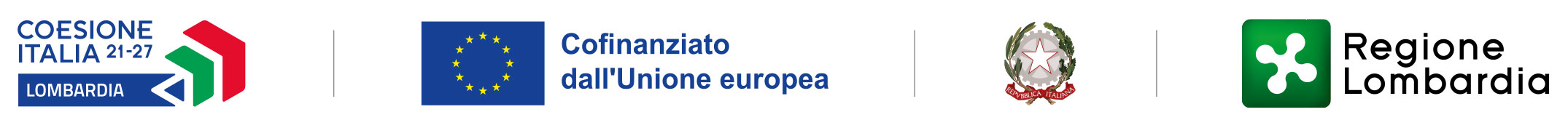 Titolo
Progetto
Finanziato dal Programma regionale a valere sul 
Fondo Europeo di Sviluppo Regionale 2021/2027 di Regione Lombardia
PR FESR 2021-2027
Azione:
Bando:
Beneficiario:


Descrizione:


Importo totale:


Agevolazione concessa o liquidata: 
(inserire a scelta del beneficiario l’importo del decreto di concessione o della liquidazione)
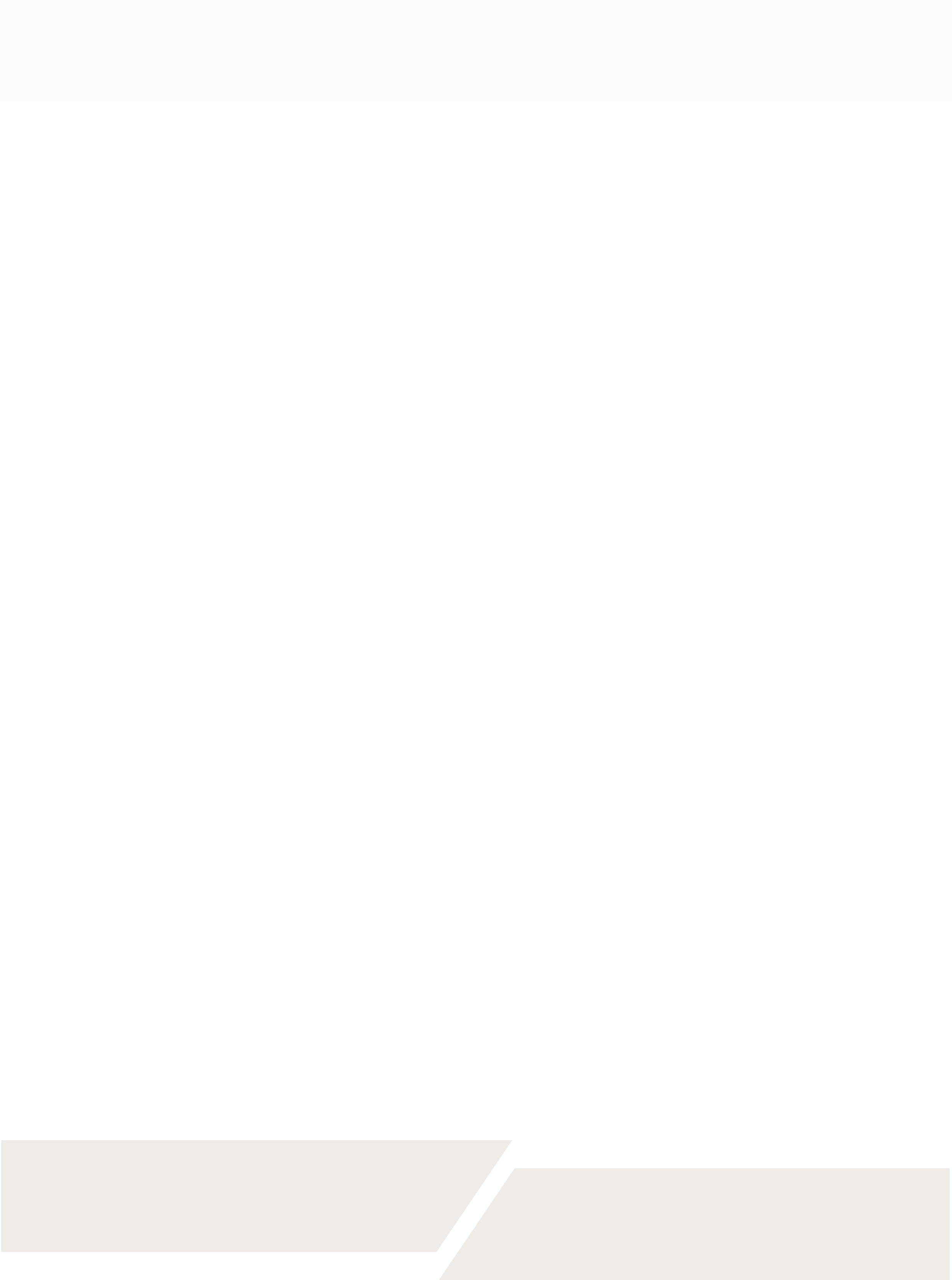 Programma Regionale a valere sul
Fondo Europeo di Sviluppo Regionale
PR FESR 2021-2027

www.fesr.regione.lombardia.it
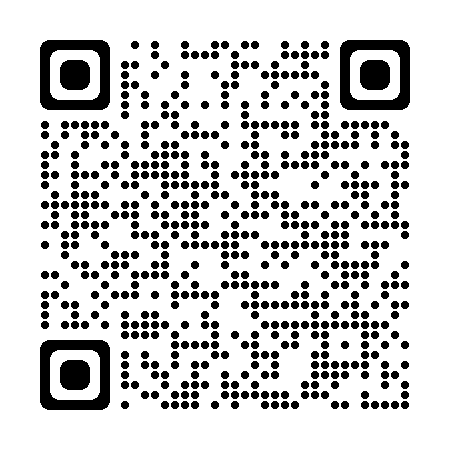 Spazio per il logo e sito del benficiario ed eventuali marchi partner/sponsor.